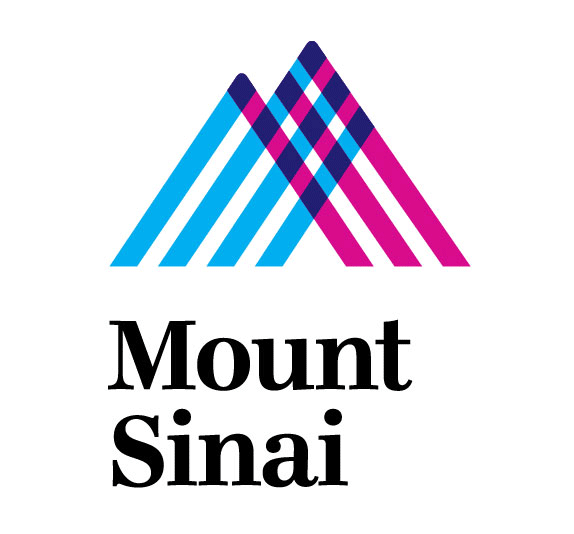 Minimal Residual Disease (MRD) in Multiple Myeloma
Sundar Jagannath, MD
Professor of Medicine
Icahn School of Medicine at Mount Sinai
Tisch Cancer Institute
New York, NY
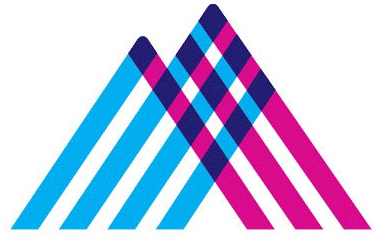 Why is MRD important to multiple myeloma patients?
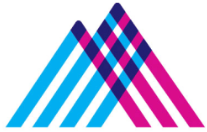 CONCEPT: Eradication of tumor cells is necessary for a cure in most cancers
Therefore, detection of minimal residual cancer cells still present is important 
EXCEPTION. (MGUS-like profile). A small number of residual tumour cells may persist under control of immune system for a long time (MM & low grade NHL)
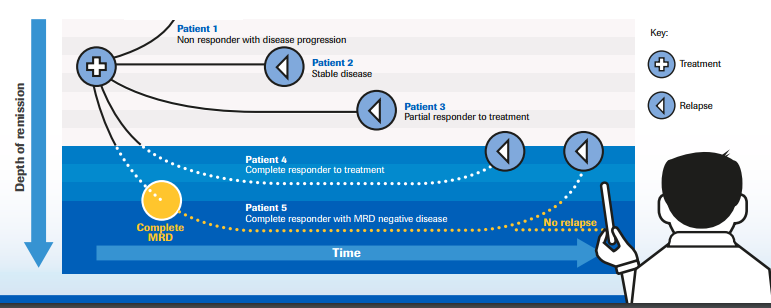 What is MRD & depth of MRD?
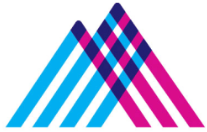 Minimal Residual Disease (MRD) is the small amount of cancer cells that still remain in the body after treatment
Tumor cells
109
108
107
106
105
- Flow
  - NGS
104
103
102
101
10
(Operational cure)
0
Time to progression
Each testing method has its own limitations!
Definitions for Depth of Response and MRD status
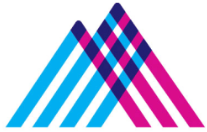 Complete Remission (CR) – 1 cancer cell in 1,000
No monoclonal protein (M-Spike) in serum or urine electrophoresis 
Serum and Urine IFE is negative – no monoclonal band detected
Bone marrow biopsy has <5% plasma cells, not monoclonal
Stringent Complete Remission (sCR) – 1 cancer cell in 10,000
+ kappa/Lambda light chain ratio normal
 Next generation Flowcytometry (MRD negative by NGF) – 1 in 100,000
Bone marrow aspirate, evaluate >5 million cells to detect monoclonal plasma cells using antibodies that can distinguish tumor plasma cells from normal bone marrow cells
Next Generation DNA Sequencing (MRD negative by NGS) – 1 in 1,000,000
Bone marrow aspirate, need >1 million cells to detect tumor plasma cells by DNA finger print technique
Liquid Tumor biopsy 
Peripheral blood cells, to detect circulating tumor plasma cells by DNA finger print
Plasma, to detect circulating pieces of unique tumor cell DNA (Cell Free DNA)
MRD testing by flow cytometry
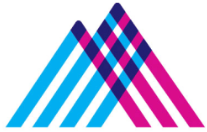 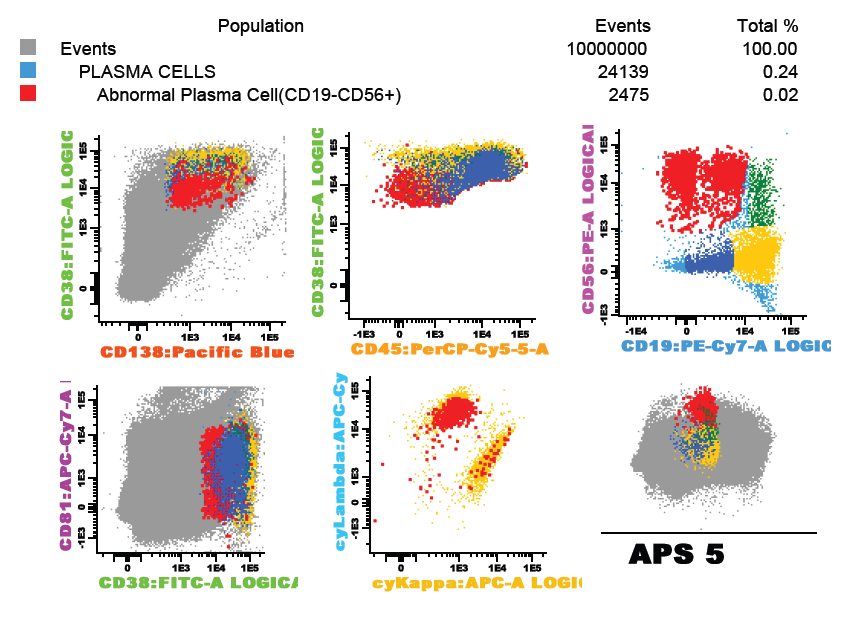 MRD testing by Mass Cytometry (CyTOF)
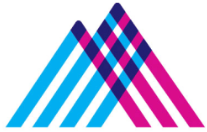 FACS uses fluorophores as labels of antibodies
FACS is limited to 10 colors because of spectral overlap
CyTOF substitutes isotopes of elements as labels for antibodies
Cells are vaporized and isotopes are analyzed by Time Of Flight mass spectrometer
Accurately measure 34 markers simultaneously on every cell that is analyzed; up to 100 may be possible
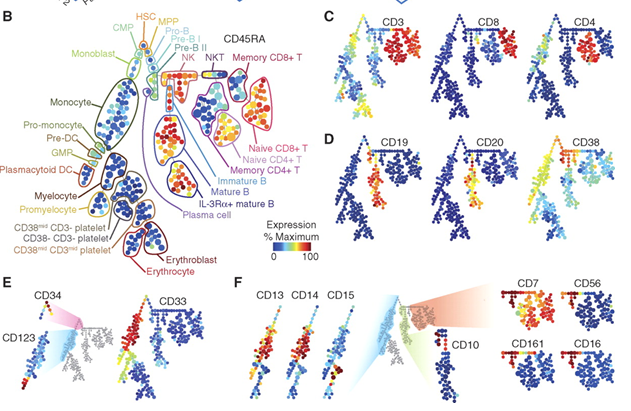 13 cell surface Ag
18 additional intracellular parameters
Sean C. Bendall et al. Science 2011;332:687-696
MRD testing by Mass Cytometry (CyTOF)
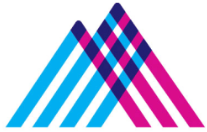 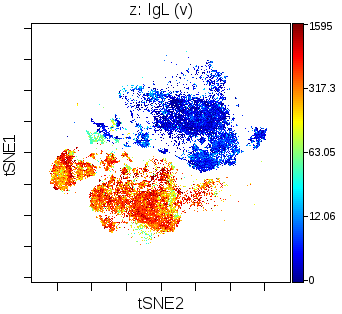 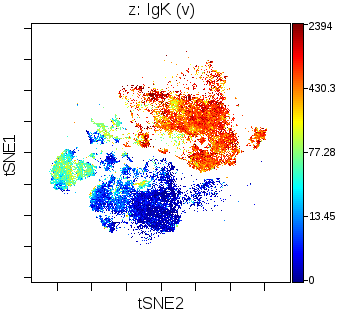 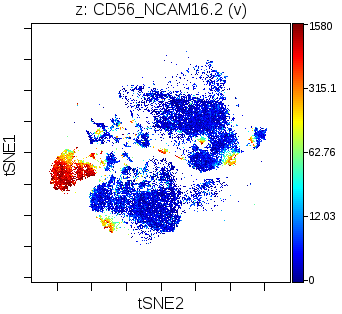 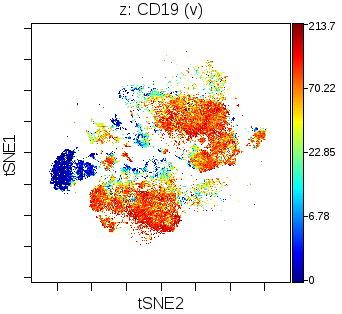 Total plasma cells
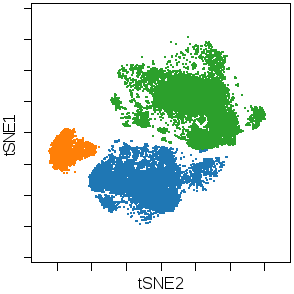 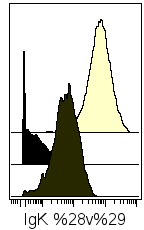 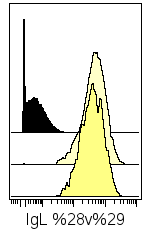 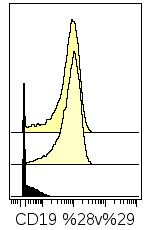 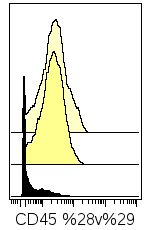 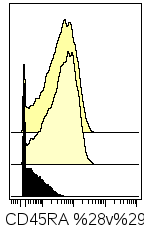 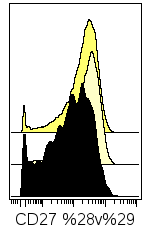 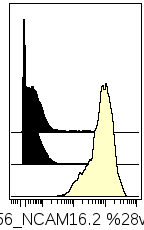 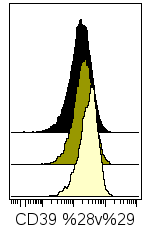 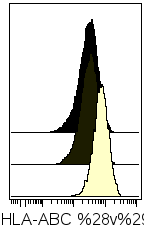 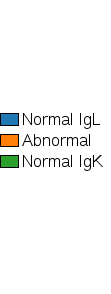 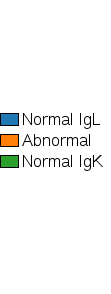 IgK
IgL
CD19
CD45
CD45RA
CD27
CD56
CD39
HLA-ABC
Mass Cytometry (CyTOF)
Future of MRD testing
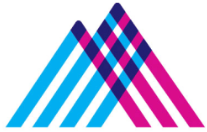 Non-invasive testing – deep analysis of peripheral blood and bone marrow
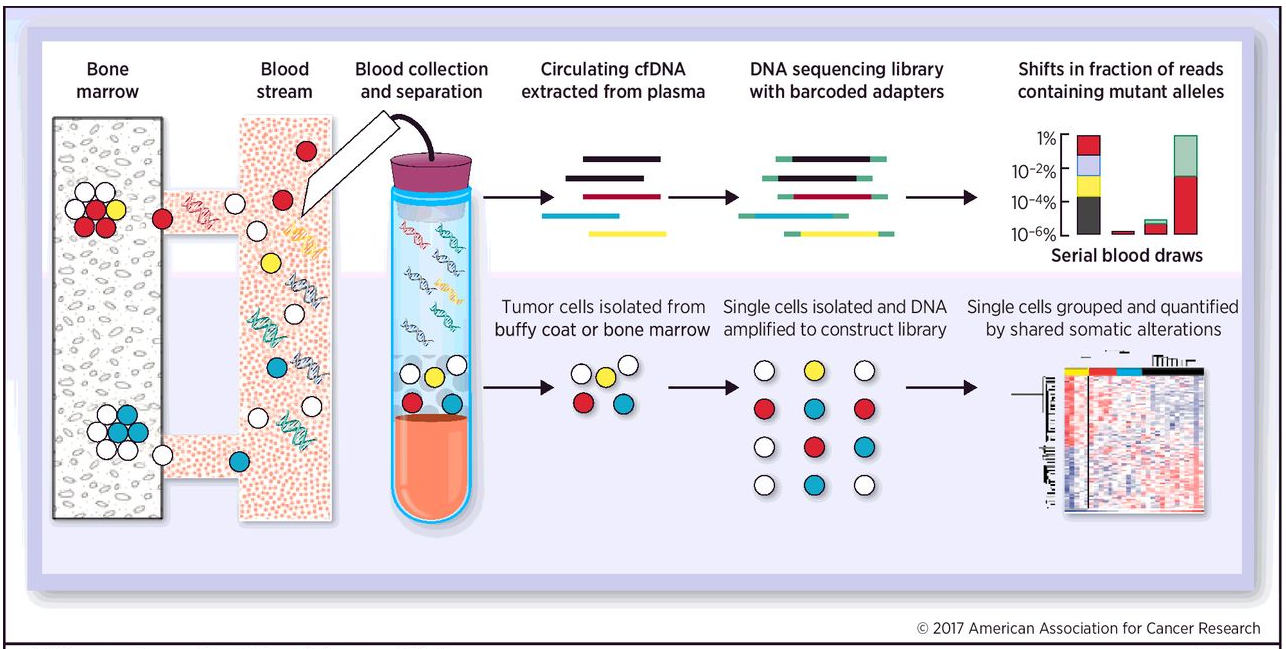 Anderson et al Clin Cancer Res; 23(15) 3980-3993
Why is MRD important to multiple myeloma patients?
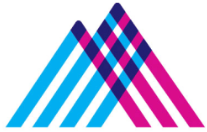 CONCEPT: Eradication of tumor cells is necessary for a cure in most cancers
Therefore, detection of minimal residual cancer cells still present is important 
EXCEPTION. (MGUS-like profile). A small number of residual tumour cells may persist under control of immune system for a long time (MM & low grade NHL)
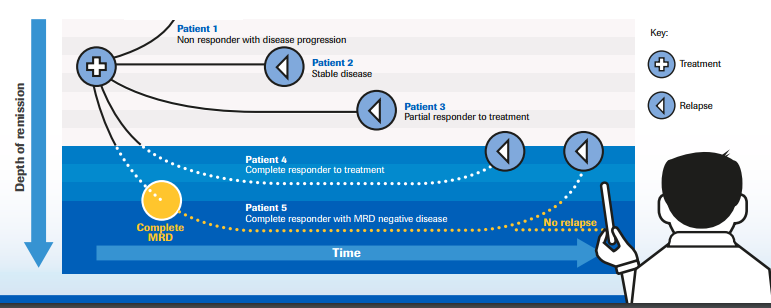 MGUS-like signature for identification ofnon-responding non-relapsing active MM patients
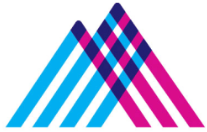 TTP
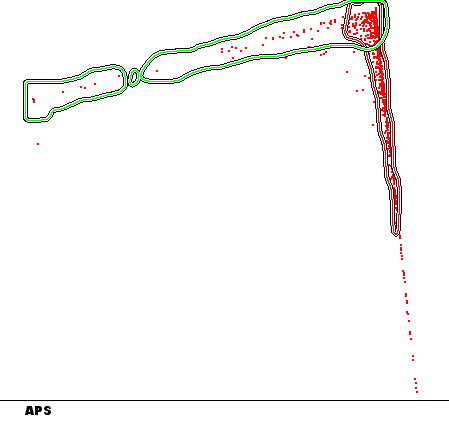 100
80
Median: NR
59% at 10y
60
Median: 44 months 
14% at 10y
40
MM-like profile
(N = 639)
MGUS-like profile
(N = 59)
20
HR: 3.27 ; P < 10-6
0
Principal component analysis
0
20
40
60
80
100
120
140
Time from diagnosis (months)
MGUS-like profile (n=59)	MM-like profile (n=639)
Paiva B, et al. Leukemia. 2013;27(10):2056-2061.
MRD signifies longer duration of remission
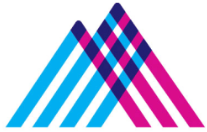 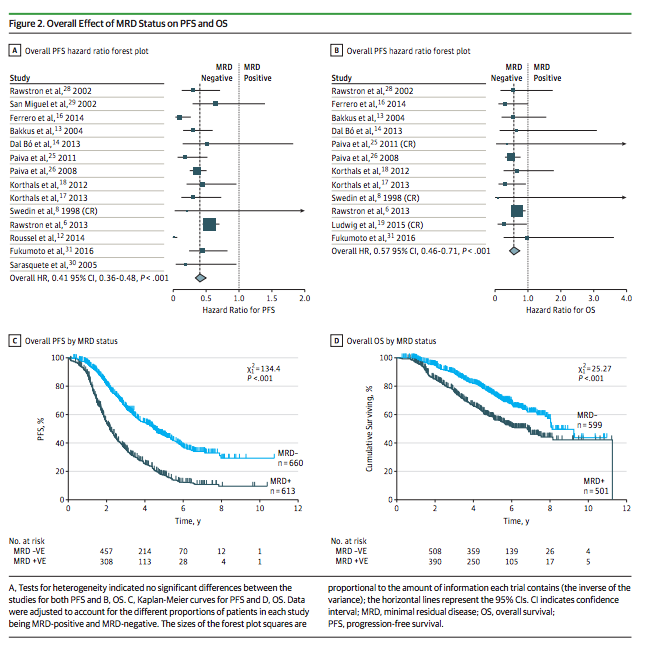 Munshi et al. JAMA Oncol. 2017;3(1):28-35
IMWG criteria for MRD in multiple myeloma
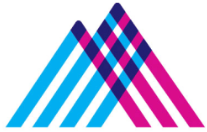 CR defined as negative immunofixation on the serum and urine and disappearance of any soft tissue plasmacytomas and <5% plasma cells in bone marrow aspirates
Kumar SK, et al. Lancet Oncol 2016; 17: e328–46.